Universidad de Ciencias Médicas
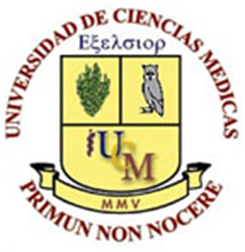 Factores de riesgo Asociados a las Causas de Revisión de Artroplastia de Rodilla, en Pacientes Atendidos en el Servicio de Ortopedia del Hospital Privado Salud Integral, durante el Periodo del 1 de enero de 2016 al 31 de diciembre de 2021
Autoras: 
Kitzyher Jaylone Sandino Molina
Bachiller en Ciencias y Letras
Tiffany Alejandra Bonilla Rivera
Bachiller en Ciencias y Letras
Abril de 2022
Introducción 
Antecedentes 
Justificación
Planteamiento del problema 
Objetivos
Diseño metodológico
Resultados 
Conclusiones
Recomendaciones
Índice de contenido
Introducción
Antecedentes
López, (2013)
Figueroa y Figueroa, (2015)
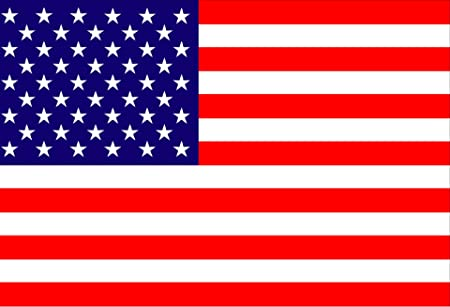 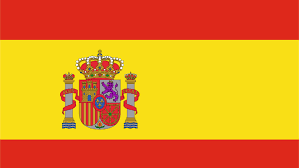 Justificación
Importancia e implicaciones prácticas y sociales
Planteamiento del problema
¿Cuáles son los Factores de Riesgo Asociados a las Causas de Revisión Artroplastia de Rodilla, en Pacientes Atendidos por el Servicio de Ortopedia del Hospital Privado Salud Integral, durante el período del 1 de enero de 2016 al 31 de diciembre de 2021?
Objetivos
Objetivo General
Analizar los Factores de Riesgo Asociados a las Causas de Revisión Artroplastia de Rodilla, en Pacientes Atendidos por el Servicio de Ortopedia del Hospital Privado Salud Integral, durante el período del 1 de enero de 2016 al 31 de diciembre de 2021.
Objetivos Específicos
Diseño Metodológico
Muestra
Casos y controles
Recolección de información
Aspectos éticos
Procesamiento y presentación  de los datos
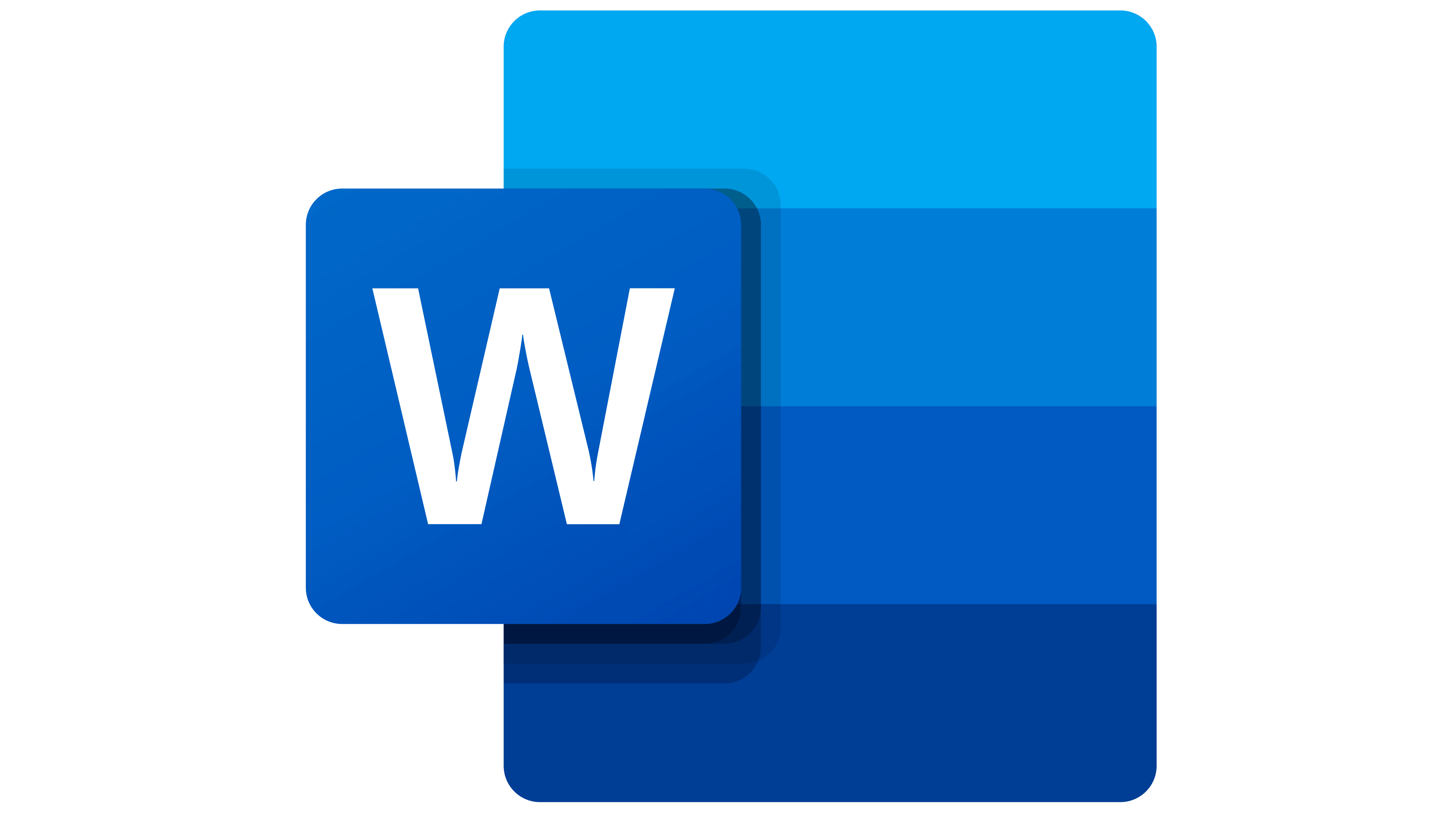 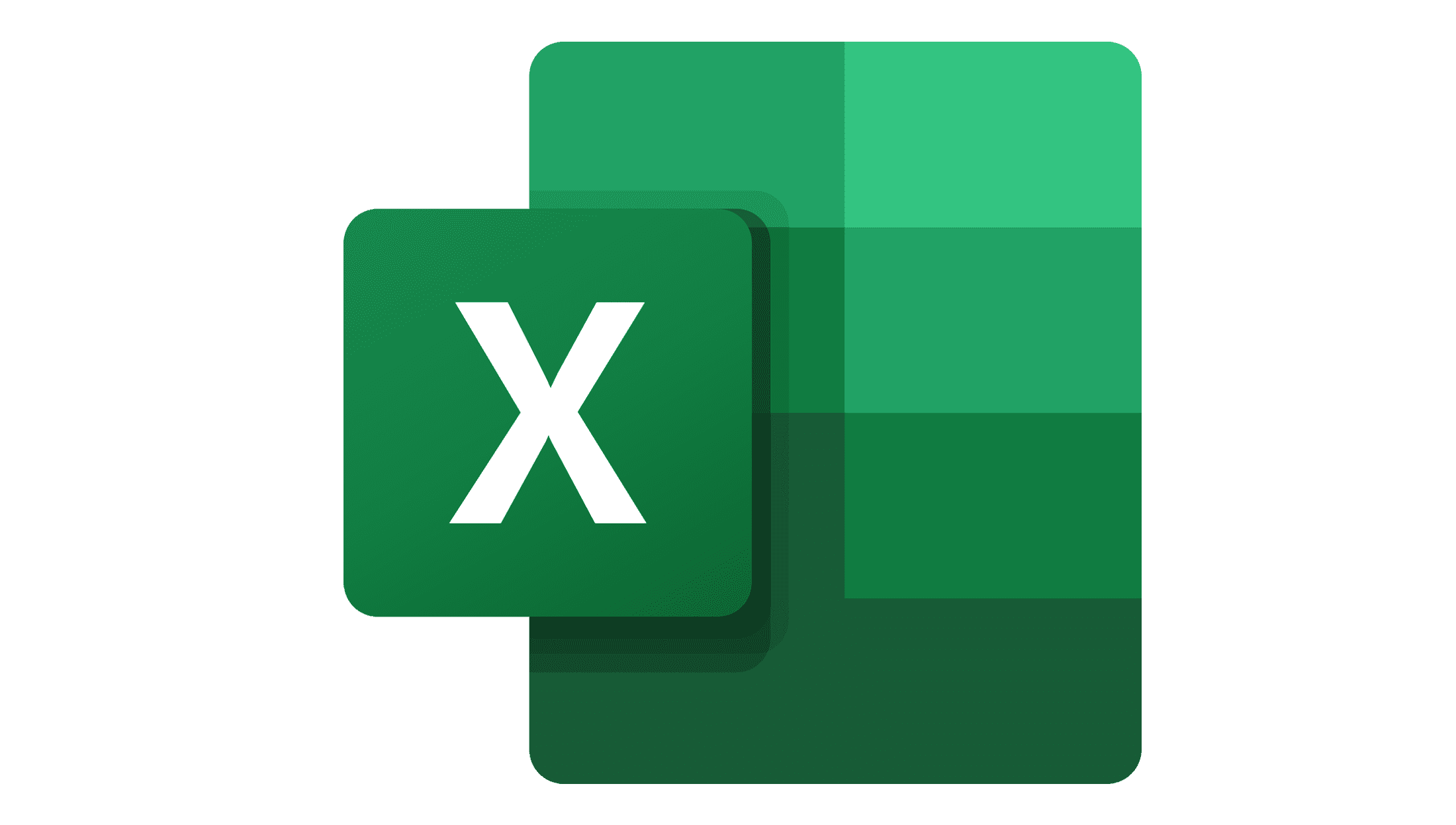 Procesamiento y análisis de la información
Análisis univariado y bivariado
Significancia estadística valor de P=<0.05 y X2=3.42
Plan de análisis
Resultados
Objetivo 1. 
Determinar los factores de riesgo pre, trans y postquirúrgicos asociados a la revisión de Artroplastia de rodilla en los pacientes estudiados.
Gráfico D1. Sexo. Factores de Riesgo Asociados a las Causas de Revisión de Artroplastia de Rodilla, en Pacientes Atendidos por el Servicio de Ortopedia del Hospital Privado Salud Integral, durante el Periodo del 1 de enero de 2016 al 31 de diciembre de 2021. (Casos=25; Controles=100)
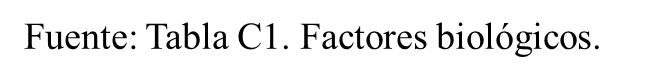 Gráfico D2. Edad. Factores de Riesgo Asociados a las Causas de Revisión de Artroplastia de Rodilla, en Pacientes Atendidos por el Servicio de Ortopedia del Hospital Privado Salud Integral, durante el Periodo del 1 de enero de 2016 al 31 de diciembre de 2021. (Casos=25; Controles=100).
Fuente: Tabla C1. Factores biológicos.
Gráfico D3. IMC. Factores de Riesgo Asociados a las Causas de Revisión de Artroplastia de Rodilla, en Pacientes Atendidos por el Servicio de Ortopedia del Hospital Privado Salud Integral, durante el Periodo del 1 de enero de 2016 al 31 de diciembre de 2021. (Casos=25; Controles=100).
Fuente: Tabla C1. Factores biológicos.
Gráfico D4. Diabetes Mellitus. Factores de Riesgo Asociados a las Causas de Revisión de Artroplastia de Rodilla, en Pacientes Atendidos por el Servicio de Ortopedia del Hospital Privado Salud Integral, durante el Periodo del 1 de enero de 2016 al 31 de diciembre de 2021. (Casos=25; Controles=100).
Fuente: Tabla C2. Comorbilidades
Gráfico D6. Otra comorbilidad. Factores de Riesgo Asociados a las Causas de Revisión de Artroplastia de Rodilla, en Pacientes Atendidos por el Servicio de Ortopedia del Hospital Privado Salud Integral, durante el Periodo del 1 de enero de 2016 al 31 de diciembre de 2021. (Casos=25; Controles=100).
Fuente: Tabla C2. Comorbilidades
Gráfico D8. Consumo de alcohol. Factores de Riesgo Asociados a las Causas de Revisión de Artroplastia de Rodilla, en Pacientes Atendidos por el Servicio de Ortopedia del Hospital Privado Salud Integral, durante el Periodo del 1 de enero de 2016 al 31 de diciembre de 2021. (Casos=25; Controles=100).
Fuente. Tabla C3. Antecedentes personales no patológicos
Gráfico D9. Ocupación. Factores de Riesgo Asociados a las Causas de Revisión de Artroplastia de Rodilla, en Pacientes Atendidos por el Servicio de Ortopedia del Hospital Privado Salud Integral, durante el Periodo del 1 de enero de 2016 al 31 de diciembre de 2021. (Casos=25; Controles=100).
Fuente. Tabla C3. Antecedentes personales no patológicos
Gráfico D10. Deformidad. Factores de Riesgo Asociados a las Causas de Revisión de Artroplastia de Rodilla, en Pacientes Atendidos por el Servicio de Ortopedia del Hospital Privado Salud Integral, durante el Periodo del 1 de enero de 2016 al 31 de diciembre de 2021. (Casos=25; Controles=100).
Fuente: Tabla C3. Antecedentes personales no patológicos
Gráfico D11. Procedimientos invasivos previos. Factores de Riesgo Asociados a las Causas de Revisión de Artroplastia de Rodilla, en Pacientes Atendidos por el Servicio de Ortopedia del Hospital Privado Salud Integral, durante el Periodo del 1 de enero de 2016 al 31 de diciembre de 2021. (Casos=25; Controles=100).
Fuente: Tabla C4. Antecedentes personales no patológicos
Gráfico D12. Modelo de prótesis. Factores de Riesgo Asociados a las Causas de Revisión de Artroplastia de Rodilla, en Pacientes Atendidos por el Servicio de Ortopedia del Hospital Privado Salud Integral, durante el Periodo del 1 de enero de 2016 al 31 de diciembre de 2021. (Casos=25; Controles=100).
Fuente: Tabla C4. Antecedentes personales no patológicos
Gráfico D15. Tiempo quirúrgico. Factores de Riesgo Asociados a las Causas de Revisión de Artroplastia de Rodilla, en Pacientes Atendidos por el Servicio de Ortopedia del Hospital Privado Salud Integral, durante el Periodo del 1 de enero de 2016 al 31 de diciembre de 2021. (Casos=25; Controles=100).
Fuente: Tabla C5. Abordaje quirúrgico/ Técnica quirúrgica
Gráfico D19. Uso de torniquete. Factores de Riesgo Asociados a las Causas de Revisión de Artroplastia de Rodilla, en Pacientes Atendidos por el Servicio de Ortopedia del Hospital Privado Salud Integral, durante el Periodo del 1 de enero de 2016 al 31 de diciembre de 2021. (Casos=25; Controles=100).
Fuente: Tabla C6. Abordaje quirúrgico/ Técnica quirúrgica
Gráfico D27. Transfusiones sanguíneas. Factores de Riesgo Asociados a las Causas de Revisión de Artroplastia de Rodilla, en Pacientes Atendidos por el Servicio de Ortopedia del Hospital Privado Salud Integral, durante el Periodo del 1 de enero de 2016 al 31 de diciembre de 2021. (Casos=25; Controles=100).
Fuente: Tabla C8. Terapia intrahospitalaria
Objetivo 2. Reflejar las causas asociadas con la realización de revisión de artroplastia de rodilla en la población estudiada.
Gráfico D30. Causas. Factores de Riesgo Asociados a las Causas de Revisión de Artroplastia de Rodilla, en Pacientes Atendidos por el Servicio de Ortopedia del Hospital Privado Salud Integral, durante el Periodo del 1 de enero de 2016 al 31 de diciembre de 2021. (Casos=25; Controles=100).
Fuente: Tabla C9. Causas de revisión de artroplastia.
Objetivo 3. Establecer la relación entre los principales factores de riesgo y las causas asociadas a la revisión de Artroplastia de rodilla en los pacientes evaluados.
Gráfico D31. IMC / Aflojamiento aséptico. Factores de Riesgo Asociados a las Causas de Revisión de Artroplastia de Rodilla, en Pacientes Atendidos por el Servicio de Ortopedia del Hospital Privado Salud Integral, durante el Periodo del 1 de enero de 2016 al 31 de diciembre de 2021. (n=25).
Fuente: Tabla C10. Factores Prequirúrgicos / Aflojamiento aséptico.
Gráfico D33. Consumo de alcohol / Aflojamiento aséptico. Factores de Riesgo Asociados a las Causas de Revisión de Artroplastia de Rodilla, en Pacientes Atendidos por el Servicio de Ortopedia del Hospital Privado Salud Integral, durante el Periodo del 1 de enero de 2016 al 31 de diciembre de 2021. (n=25).
Fuente: Tabla C12. Factores Prequirúrgicos / Aflojamiento aséptico
Gráfico D36. IMC / Infección protésica. Factores de Riesgo Asociados a las Causas de Revisión de Artroplastia de Rodilla, en Pacientes Atendidos por el Servicio de Ortopedia del Hospital Privado Salud Integral, durante el Periodo del 1 de enero de 2016 al 31 de diciembre de 2021.  (n=25).
Fuente: Tabla C13. Factores Prequirúrgicos / Infección protésica.
Gráfico D37. Diabetes Mellitus / Infección protésica. Factores de Riesgo Asociados a las Causas de Revisión de Artroplastia de Rodilla, en Pacientes Atendidos por el Servicio de Ortopedia del Hospital Privado Salud Integral, durante el Periodo del 1 de enero de 2016 al 31 de diciembre de 2021. (n=25).
Fuente: Tabla C14. Factores Prequirúrgicos / Infección protésica.
Gráfico D40. Procedimientos invasivos previos / Infección protésica. Factores de Riesgo Asociados a las Causas de Revisión de Artroplastia de Rodilla, en Pacientes Atendidos por el Servicio de Ortopedia del Hospital Privado Salud Integral, durante el Periodo del 1 de enero de 2016 al 31 de diciembre de 2021. (n=25).
Fuente: Tabla C15. Factores Prequirúrgicos / Infección protésica.
Gráfico D46. IMC / Artrofibrosis. Factores de Riesgo Asociados a las Causas de Revisión de Artroplastia de Rodilla, en Pacientes Atendidos por el Servicio de Ortopedia del Hospital Privado Salud Integral, durante el Periodo del 1 de enero de 2016 al 31 de diciembre de 2021. (n=25).
Fuente: Tabla C19.Factores Prequirúrgicos / Artrofibrosis.
Gráfico D47. Diabetes Mellitus / Artrofibrosis. Factores de Riesgo Asociados a las Causas de Revisión de Artroplastia de Rodilla, en Pacientes Atendidos por el Servicio de Ortopedia del Hospital Privado Salud Integral, durante el Periodo del 1 de enero de 2016 al 31 de diciembre de 2021. (n=25).
Fuente: Tabla C20.Factores Prequirúrgicos / Artrofibrosis.
Gráfico D49. Ocupación / Artrofibrosis. Factores de Riesgo Asociados a las Causas de Revisión de Artroplastia de Rodilla, en Pacientes Atendidos por el Servicio de Ortopedia del Hospital Privado Salud Integral, durante el Periodo del 1 de enero de 2016 al 31 de diciembre de 2021. (n=25).
Fuente: Tabla C21.Factores Prequirúrgicos / Artrofibrosis.
Gráfico D50. Procedimientos invasivos previos / Artrofibrosis. Factores de Riesgo Asociados a las Causas de Revisión de Artroplastia de Rodilla, en Pacientes Atendidos por el Servicio de Ortopedia del Hospital Privado Salud Integral, durante el Periodo del 1 de enero de 2016 al 31 de diciembre de 2021. (n=25).
Fuente: Tabla C21.Factores Prequirúrgicos / Artrofibrosis.
Objetivo 4. Conocer los resultados obtenidos con el procedimiento de revisión de Artroplastia de rodilla en la población de interés.
Gráfico D51. Resultados Obtenidos. Factores de Riesgo Asociados a las Causas de Revisión de Artroplastia de Rodilla, en Pacientes Atendidos por el Servicio de Ortopedia del Hospital Privado Salud Integral, durante el Periodo del 1 de enero de 2016 al 31 de diciembre de 2021. (Casos=25, Controles=100)
Fuente: Tabla C22.Resultados Obtenidos.
Conclusiones
Recomendaciones
Universidad de Ciencias Médicas
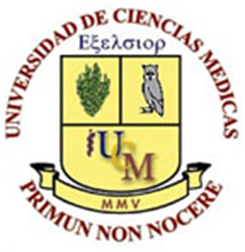 Factores de riesgo Asociados a las Causas de Revisión de Artroplastia de Rodilla, en Pacientes Atendidos en el Servicio de Ortopedia del Hospital Privado Salud Integral, durante el Periodo del 1 de enero de 2016 al 31 de diciembre de 2021
Autoras: 
Kitzyher Jaylone Sandino Molina
Bachiller en Ciencias y Letras
Tiffany Alejandra Bonilla Rivera
Bachiller en Ciencias y Letras
Abril de 2022